Knowledge Organiser BOM8 - Purity
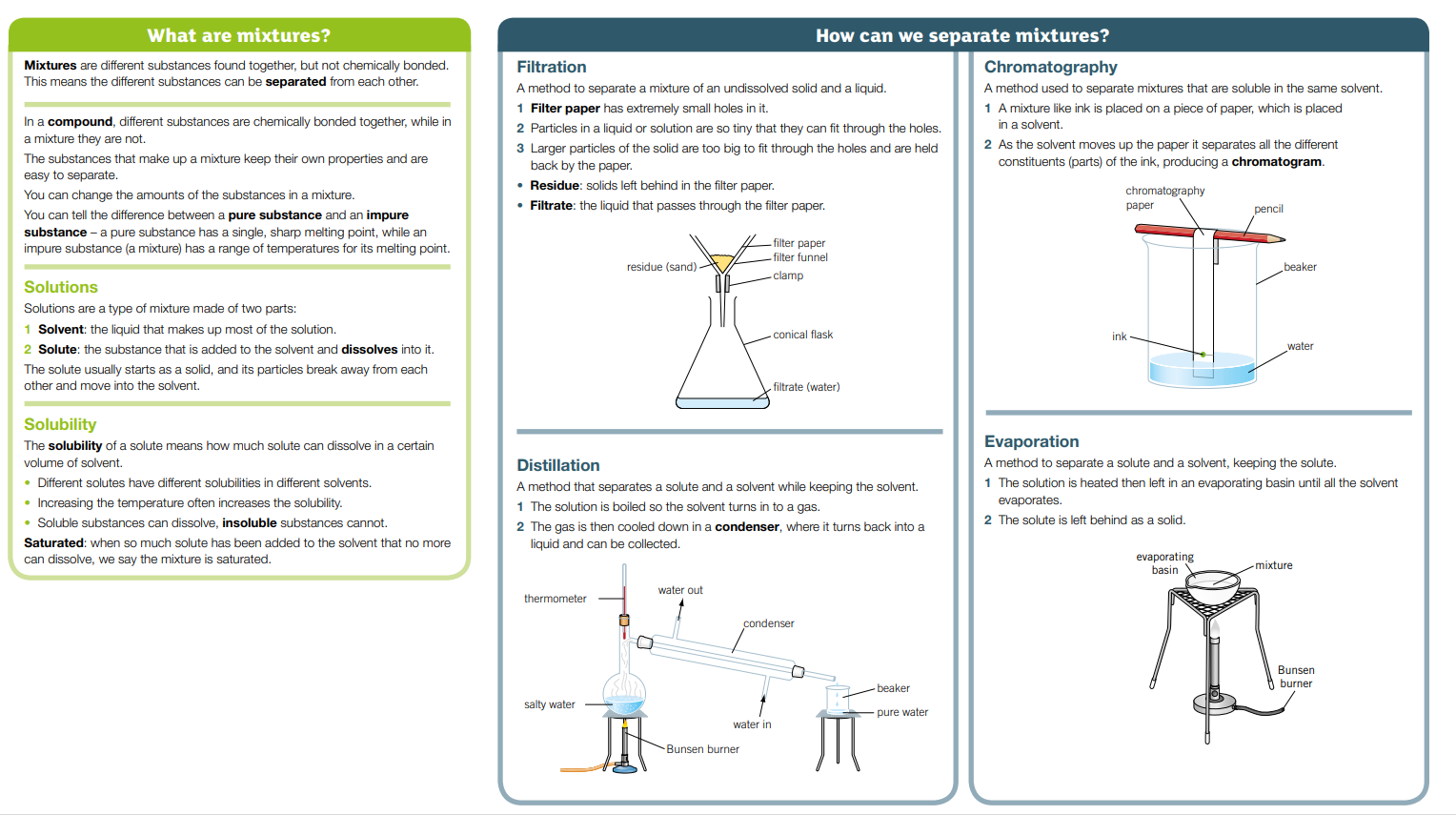